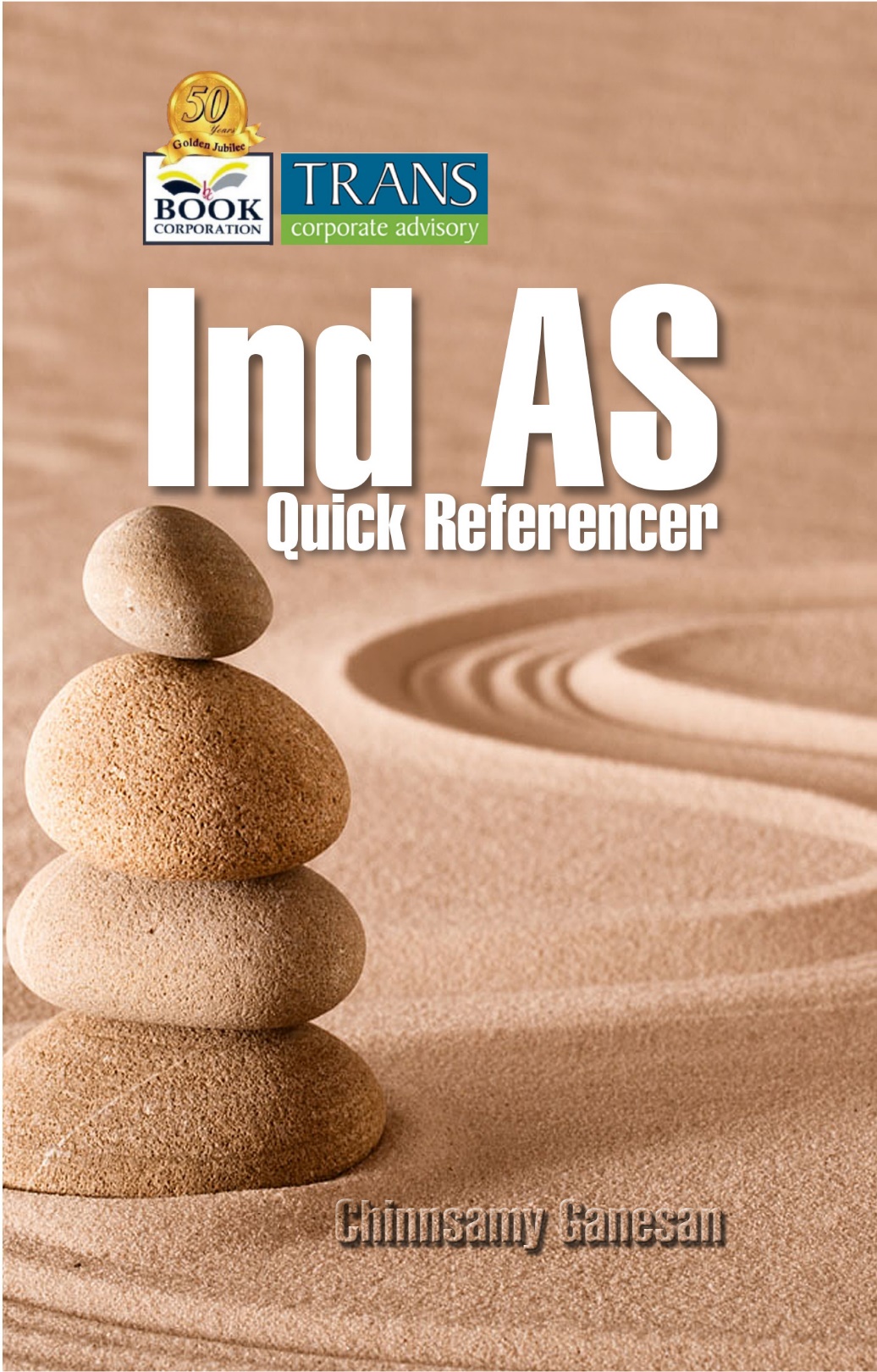 Compliance with Audit Documentation
Presentation at the Training Programme organised by the 
Peer Review Board of ICAI and hosted by the
Hyderabad Branch of SIRC of ICAI 
on 21 April 2025
CA. Dr. Chinnsamy Ganesan 
FCA DISA (ICA)
Peer Review Major Observations
Non compliance with Accounting and Standards on Auditing
Improper/ inadequate disclosures/ Reporting
Adequacy of documentation of the work done
Audit conclusions not properly supported where judgemental issues involved
FRRB Major Observations
Non-Compliance with accounting and auditing standards
Non-compliance with reporting obligations under the Companies Act
Non-Compliance with disclosure requirements prescribed by regulatory bodies, statutes and rules and regulations
Inadequate/ improper audit opinions
The Common Thread
Non-Compliance with accounting standards
Non-Compliance with auditing standards
Inadequate/ improper audit opinions
The root cause is inadequate documentation to demonstrate the work done
Framework
Nature of Service
Compilation
Audit
Agreed Upon Procedures
Review
No assurance
Level of assurance provided by auditor
High but not absolute assurance
Moderate assurance
No assurance
Report provided by auditor
Identification of information compiled
Positive assurance on assertions and other specific reporting requirement
Negative assurance on assertions and other specific reporting requirement
Factual findings of procedures performed as agreed
Documentation is mandatory in all cases
Documentation why crucial?
Absolute assurance cannot be given
Use of auditor’s judgement
The use of test checks
Inherent limitations of any accounting and internal control systems
Most of the evidence available to the auditor is persuasive, rather than conclusive, in nature
Use of Audit Documentation
Primary
Evidence of the auditor’s basis for a conclusion about the achievement of the overall objectives of the auditor; and

Evidence that the audit was planned and performed in accordance with SAs and applicable legal and regulatory requirements
Use of Audit Documentation
Additional
Assisting the engagement team to plan and perform the audit

Assisting members of the engagement team responsible for supervision

Enabling the engagement team to be accountable for its work

Retaining a record of matters of continuing significance to future audits

Enabling the conduct of quality control reviews and inspections in accordance with SQC 1

Enabling the conduct of external inspections in accordance with applicable legal, regulatory or other requirements
Expectation Vs reality
Reality
Expectation
A detailed and complete work done by every professional while performing even the tax audit assignments, but no proper documentation retained
Characteristics of a good audit documentation is that a reviewer without previous knowledge of the client should reach the same conclusion, by reviewing the documentation, without any verbal communication with the auditor
If there is no documentation, it will be presumed that no work was done
Audit Phases and Audit Documentation
Audit Opinion & communication
Audit 
Planning
Accounting
Standards
Understanding
the law
NTE of
Audit 
Procedures
Fraud Risk
Significant
Estimates
Relying on the work of others
Planning and audit documentation
Agreeing the terms of audit engagements (SA 210)
Consideration of laws and regulations (SA 250)
Planning an audit (SA 300)
Materiality in planning and performing an audit (SA 320)
Preliminary analytics (SA 520)
Execution of an audit and audit documentation
Audit evidence (SA 500)
External confirmations (SA 505)
Analytical procedures (SA 520)
Audit Sampling (SA 530)
Execution of an audit and audit documentation
Auditing accounting estimates (SA 540)
Related Party Transactions (SA 550)
Subsequent events (SA 560)
Using the work of experts (SA 620)
NTE of audit procedures and audit documentation
Who performed the audit work?
Characteristics of the specific items or matters tested
The date such work was completed
Who reviewed the audit work performed?
The date and extent of such review
Completion of an audit and audit documentation
Letter of representation (SA 580)
Communication to those charged with governance (SA 260)
Final analytics (SA 520)
Forming an opinion and reporting (SA 700, 705 and 706)
Key Audit Matters (SA 701)
Communication with TCWG and related documentation
Discussions of significant 
matters
Nature of the significant matters discussed
When and with whom the discussions took place?
Timely documentation
Preparing sufficient and appropriate audit documentation on a timely basis helps to enhance the quality of the audit and facilitates the effective review and evaluation of the audit evidence obtained and conclusions reached before the auditor’s report is finalised
Contemporaneous documentation is important
Check Point
Documentation of audit procedures performed on 12 April 2023 were completed on 15 April 2023 

The audit report was issued on 9 May 2023. Is this an example of timely documentation?
TRUE – documentation must be contemporaneous not just by the audit report date.
Form and Content of Audit Documentation
The auditor shall prepare audit documentation that is sufficient to enable an experienced auditor, having no previous connection with the audit, to understand
The nature, timing, and extent of the audit procedures performed to comply with the SAs and applicable legal and regulatory requirements
The results of the audit procedures performed, and the audit evidence obtained
Significant matters arising during the audit, the conclusions reached thereon, and significant professional judgments made in reaching those conclusions
Form and Content of Audit Documentation
Depends on
The size and complexity of the entity
The nature of the audit procedures to be performed
The identified risks of material misstatement
The significance of the audit evidence obtained
The nature and extent of exceptions identified
The need to document a conclusion or the basis for a conclusion for judgemental areas
The audit methodology and tools used
Matters arising after the date of the Auditor’s Report
If in exceptional circumstances auditor performs new or additional audit procedures or draws new conclusions after the date of the auditor’s report,
the auditor shall document
New/ additional audit procedures performed
The 
circumstances encountered
Audit evidence obtained, and conclusions reached
Their effect 
on the auditor’s report
When and by whom audit documentation were made
Assembly of final audit file
SQC 1 requires firms to establish policies and procedures for the timely completion of the assembly of audit files
Ordinarily not more than 60 days after the date of the auditor’s report
After the assembly of the final audit file has been completed, the auditor shall not delete or discard audit documentation of any nature before the end of its retention period
Ordinarily is no shorter than seven years from the date of the auditor’s report
Check Point
Is it true that all audit evidence required to support our audit opinion be documented prior to issuance of the audit opinion?
FALSE – but it is a best practice.  Documentation should be on a timely basis, so audit evidence received during the year should be documented at the time it is received.  

Documentation is not required to be fully completed prior to issuance of the opinion, however, all audit evidence relevant to the opinion must be obtained by this date.
Best practices
Permanent and temporary files
Use of checklists
Training the audit team
Consult, consult, consult
Work paper review by senior auditor
Use of Check lists
Accounting Standards Checklist
Companies Act, 2013 Checklist
Schedule III Checklist
Key Takeaway
If there is no documentation, it will be presumed that no work was done
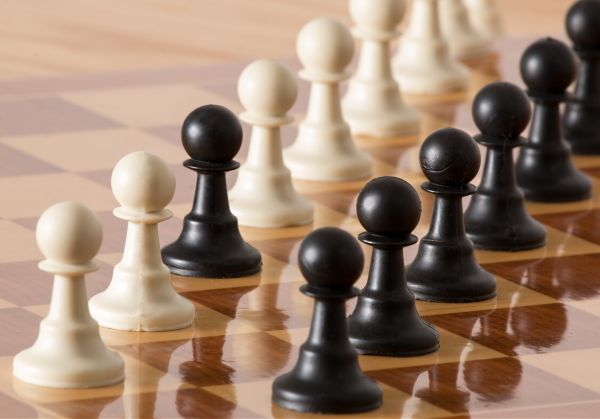 ?
Questions?
Thank you
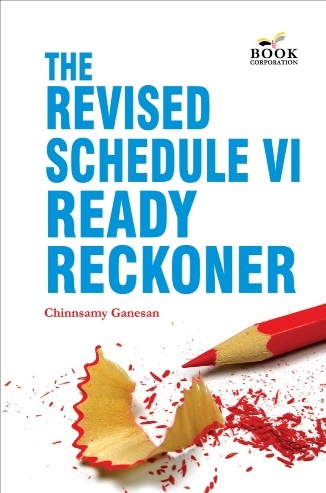 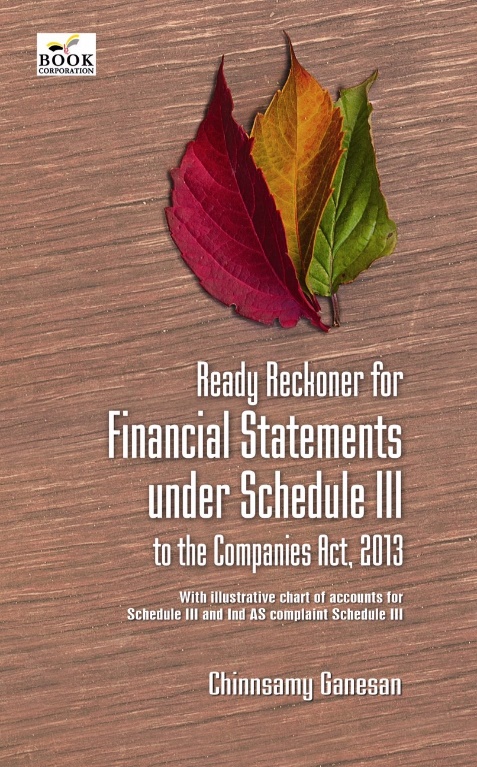 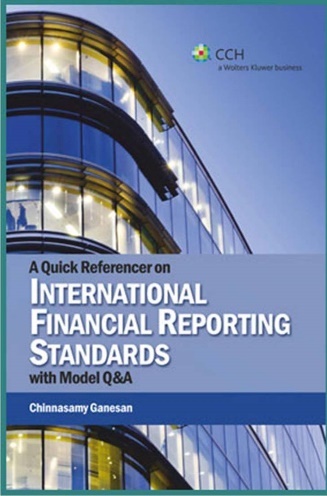 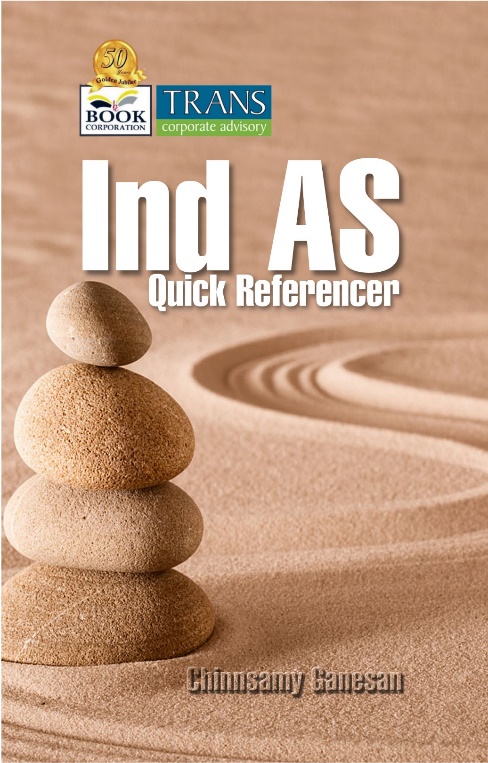 ganesanca@yahoo.com/ 0 99401 30403